Русская народная сказка
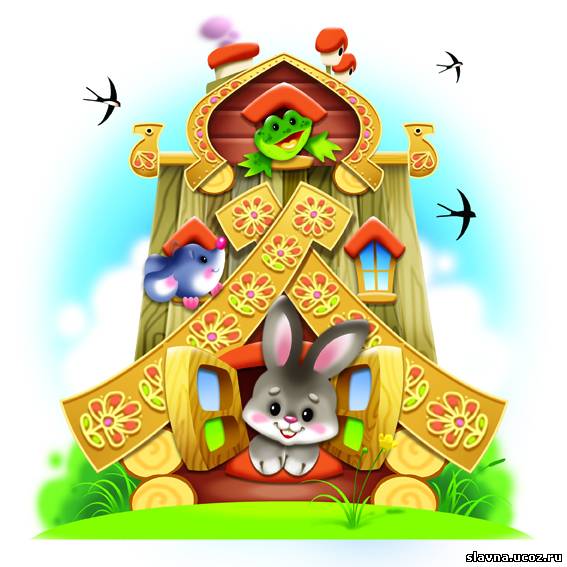 « ТЕРЕМОК»
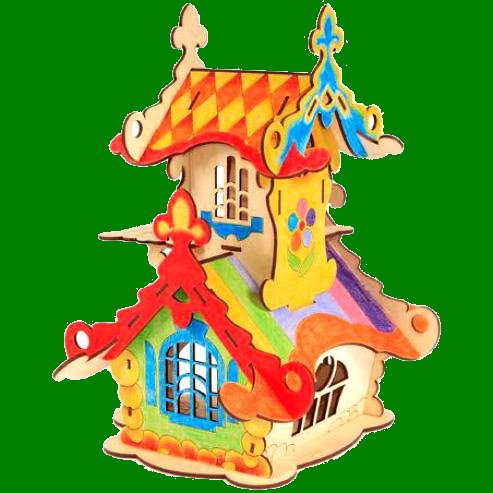 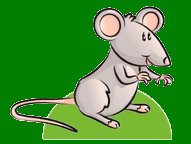 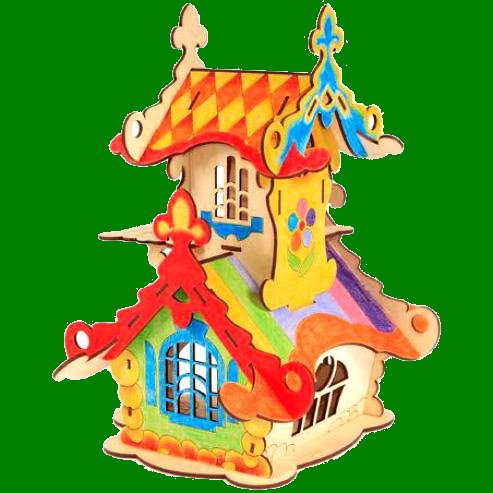 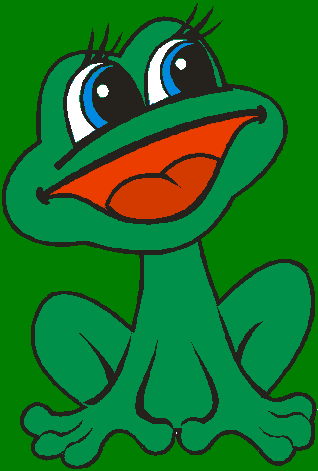 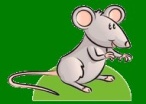 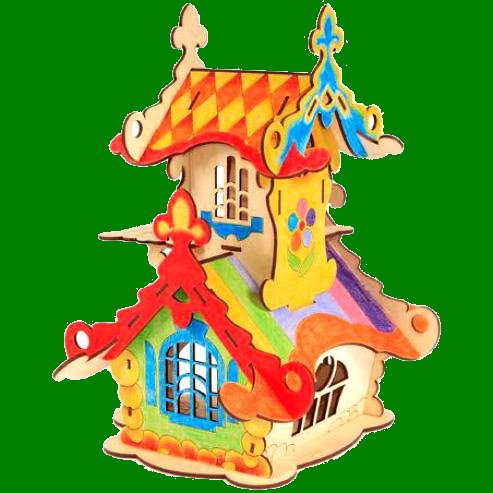 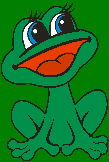 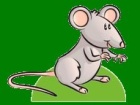 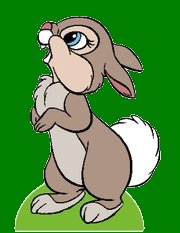 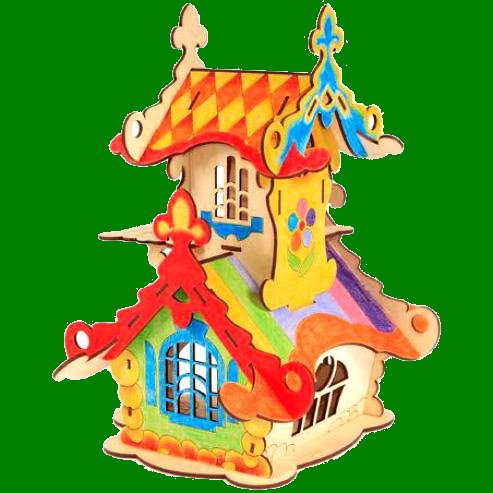 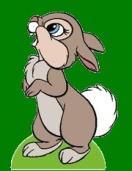 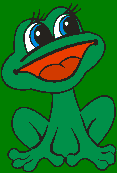 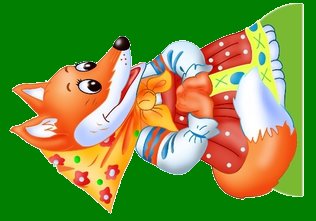 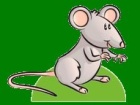 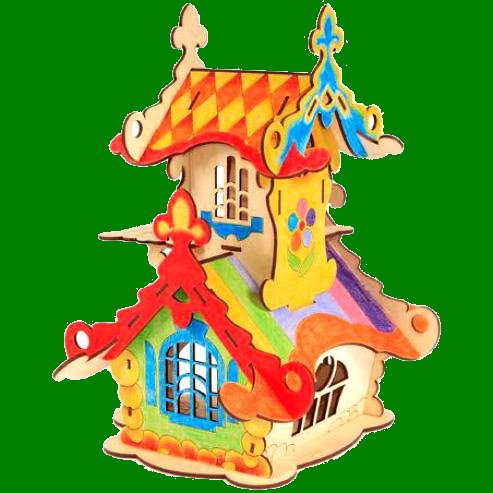 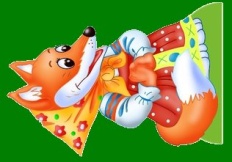 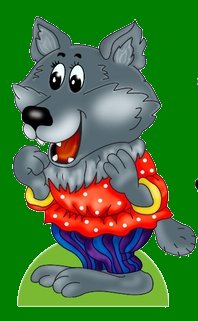 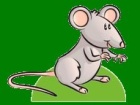 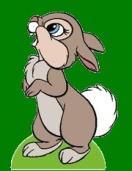 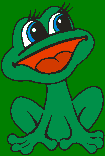 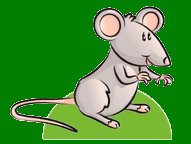 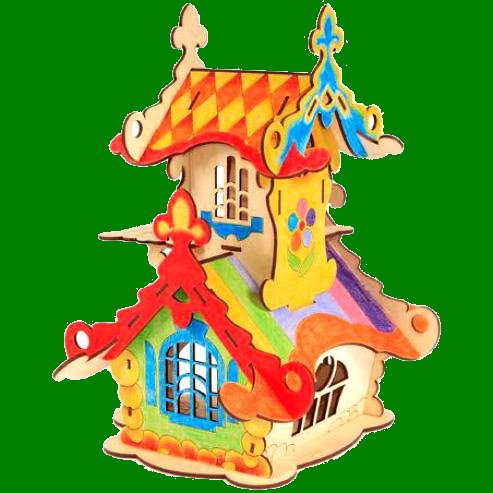 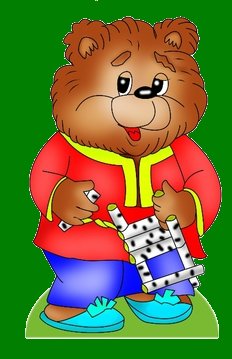 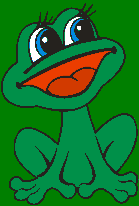 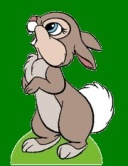 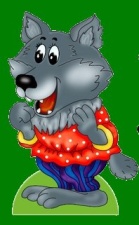 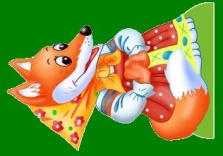 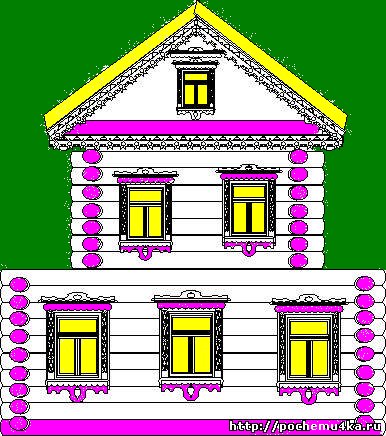 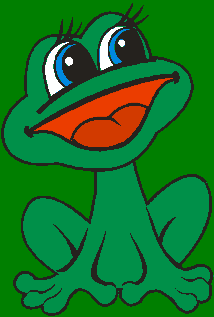 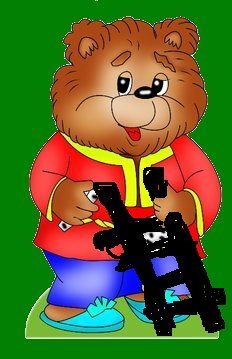 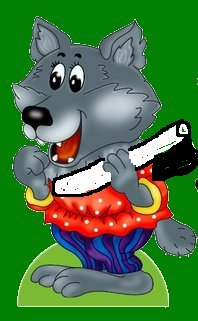 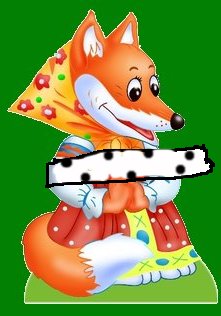 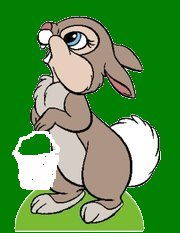 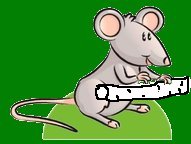